Contra a Privatização do Ensino.
BNCC: Mais um ataque à Educação!
Qualquer discussão sobre Educação sem revogação da EC 95 é uma enganação.
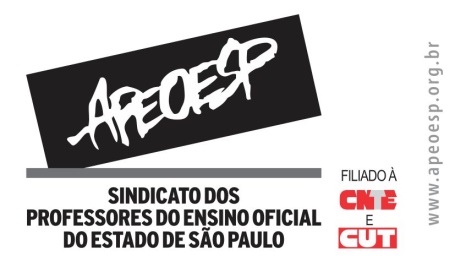 1
O que é a BNCC?
A Base Nacional Comum Curricular (BNCC) é o documento oficial que define os conteúdos das disciplinas que os estudantes têm o direito de aprender durante sua vida escolar.Governo golpista adotou na BNCC apresentada uma estrutura sugerida por grupos empresariais e bancos.
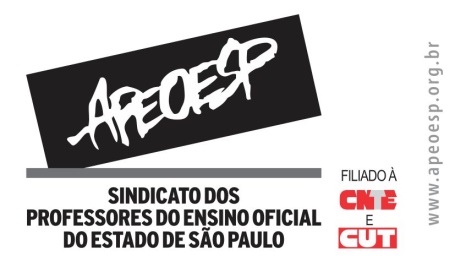 2
BNCC é privatizante 
Permite que grupos privados assumam até 40% do ensino médio regular e até 100% da Educação de Jovens e Adultos por meio do ensino a distância.
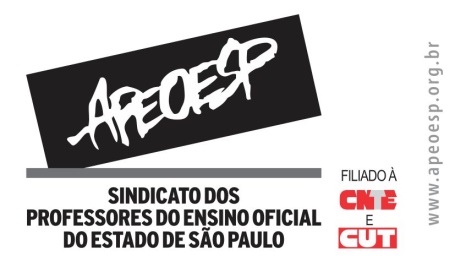 3
BNCC provoca desemprego
Caso a proposta seja aprovada, as      escolas terão reduzidos seus quadros         de educadores/as, já que precisarão basicamente de professores/as das disciplinas de Língua Portuguesa e Matemática.
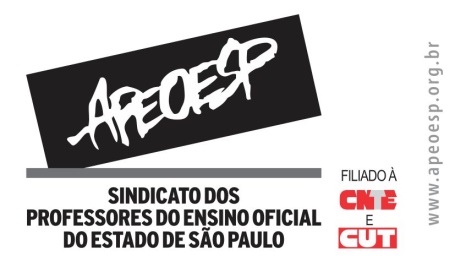 4
BNCC propõe exclusão
Reforma do ensino médio rebaixa a qualidade do ensino, retira disciplinas do currículo, mantendo como obrigatórias somente Língua Portuguesa e Matemática e cria grandes diferenças entre o ensino de uma escola e outra, pois os estudantes poderão “escolher” apenas as disciplinas que cada escola oferecer. História, Geografia, Sociologia, Filosofia, Artes, Educação Física, Língua Estrangeira, Física, Química e Biologia)             não serão mais obrigatórias.
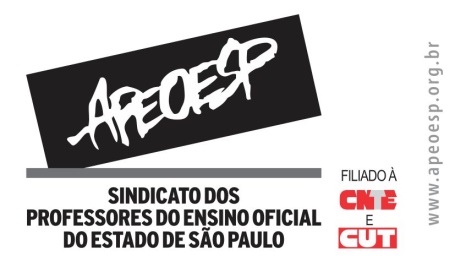 5
BNCC fragmenta ensino Proposta apresenta separação entre BNCC da  educação infantil e ensino fundamental e a BNCC do ensino médio, o que é absurdo, pois a educação básica, de acordo com a Lei de Diretrizes e Bases da Educação Nacional, é um processo contínuo e articulado, desde a educação infantil até o ensino médio.
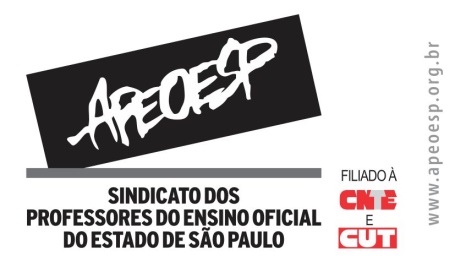 6
BNCC empobrecerá ensino
A proposta está em sintonia com a Emenda Constitucional 95 que congela investimentos na Educação por 20 anos, o que “empobrecerá” ainda mais o ensino público, prejudicando ainda mais o processo de ensino-aprendizagem dos filhos da classe trabalhadora.
Qualquer discussão sobre Educação sem revogação da EC 95 é uma enganação.
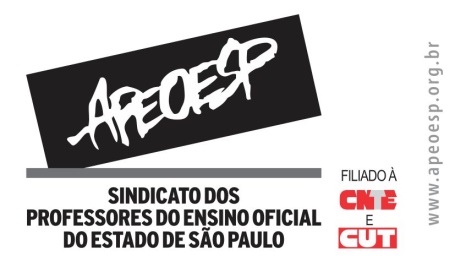 7
BNCC apresentada desconsidera debates que foram realizados até 2015
Elaboração da BNCC excluiu debates e diálogos com entidades representativas, educadores e demais atores diretamente envolvidos com a escola pública.
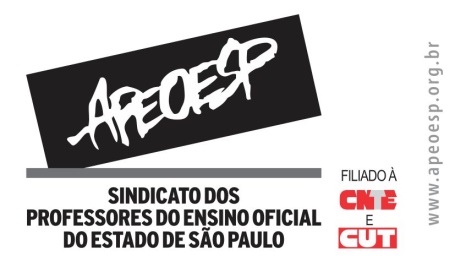 8